静かなる戦争の為の沈黙の兵器
３）王者とクラゲ
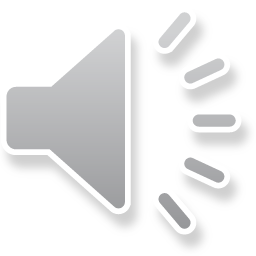 全９ページ
・簿記を駆使する者は王者となる事が出来る
エネルギーは地球上の全ての活動の鍵である。
自然科学は資源を研究して自然エネルギーを支配し、理論的には経済学に帰する社会科学は資源を研究して社会エネルギーを支配する。
この二つは簿記システムすなわち数学である。
従って、数学は最も基本的なエネルギー科学である。
そして、一般人を簿記の操作方法に無知のままにさせておけば、簿記を駆使する者は王者となる事が出来る。
全ての科学は究極の目的に達するための手段に過ぎない。手段とは知識である。
究極の目的とは支配である。
残る問題はただ一つ、「誰が利益を享受するか」だけである。
＜ エネルギー＞
王者とクラゲ
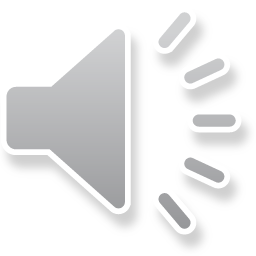 ・経済学の分野で第一級の攻撃的戦闘能力を持つ必要がある
  エネルギーが地球上の全ての活動の鍵となる以上、エネルギー、原料、製品、サービスの独占を達成する為には、また、奴隷労働の世界システムを確立する為には、経済学の分野で第一級の攻撃的戦闘能力を持つ必要がある。
我々の地位を維持する為には、全経済分野にわたってコントロールする絶対的な第一級の科学知識を持ち、世界経済を管理する第一級の経験を積む必要がある。
＜要約＞
王者とクラゲ
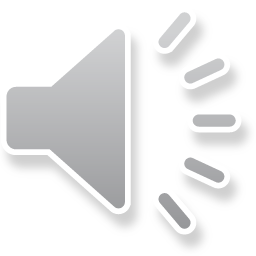 ・知性を用いようとしない人間たちの国々は
　　　　　　　　　　　　　知性を持たない動物同然である
知性を用いようとしない人間たちの国々は、知性を持たない動物同然だという話に決まった。
そのような人間は荷物運搬動物であり、自分から進んで食卓に上ったステーキなのである。
＜エネルギー＞
王者とクラゲ
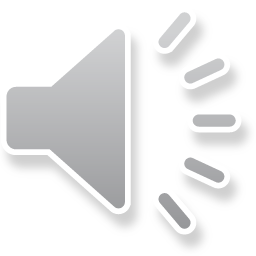 ・頭脳を使わない人間は荷物運搬動物か
　　　　　　　　　　　　　その調教師となる他は無い
持っている頭脳を使わない人間は、頭脳が無いのも同然である。
だから、父親、母親、息子、娘というこれら知性の無いクラゲの学校は、荷物運搬動物、或はせいぜい彼らの調教師となる他は無いのである。
＜実施のファクター＞
王者とクラゲ
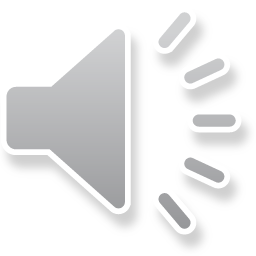 ・人類は機械であり、掴んで回す事の出来るレバーである
普通の状態では存在しないものは、計算によって強制的に明るみに出す事が出来る。
人類は機械であり、掴んで回す事の出来るレバーであって、社会をオートメーション化する事と、靴工場をオートメーション化する事との間には、ほんの僅かしか違いがない。
＜徴兵＞
王者とクラゲ
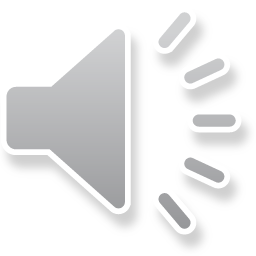 ・真の解決策はわれわれ少数者の手に委ねられている
一般大衆は、自分自身の精神構造を変える事や同胞に対する信頼を覆す事を拒む。
そのような野蛮人の群れが激増し、言ってみれば、地表を覆うアリマキ［ 葉枯れ病を起こす害虫］の大群となっている。
彼らは、彼らなりの宗教的モラルは持っているけれども、何故戦争を無くす事が出来ないかを教える経済科学の事は全く無知であり、宗教心や自己満足に浸って地上の問題を処理する事を拒絶し、現実問題の解決は自分達の手の届かない所へ押しやっている。
具体的な解決は、最も生き残るに相応しい者として知性をもって生き残ろうとし、真に彼らの事を気づかう者として彼らの問題を処理しようとする、我ら少数者の手に委ねられているのである。
そうで無かったならば、沈黙の兵器が明るみに出て 、未来の真のヒューマニティの種子を確保する我々の唯一の希望が失われるであろう。　　＜時間の流れと自己破壊振動＞
王者とクラゲ
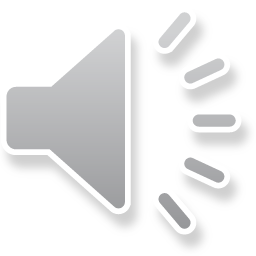 ・社会の下層階級要素を全き統制下に置かなければならない
全面的に予測可能な経済を達成する為には、社会の下層階級要素を全き統制下に置かなければならない。
すなわち、こんな事になっているのは正しい事なのだろうかと気付かないうちに、躾、調教し、くびきを付けさせ、ずっと古い昔から行われている長期にわたる社会義務を植えつけなければならない。
＜エネルギー ＞
王者とクラゲ
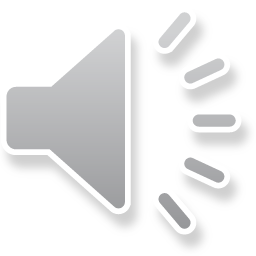 お疲れ様でした。
次は、４）戦略と戦術です。
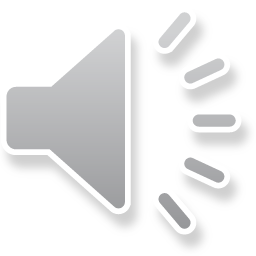